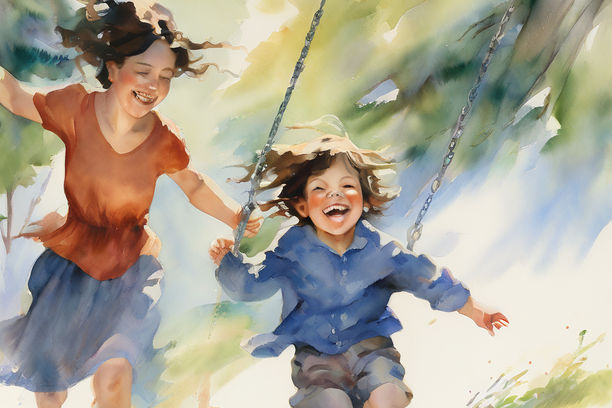 BE  PRESENT
in
the
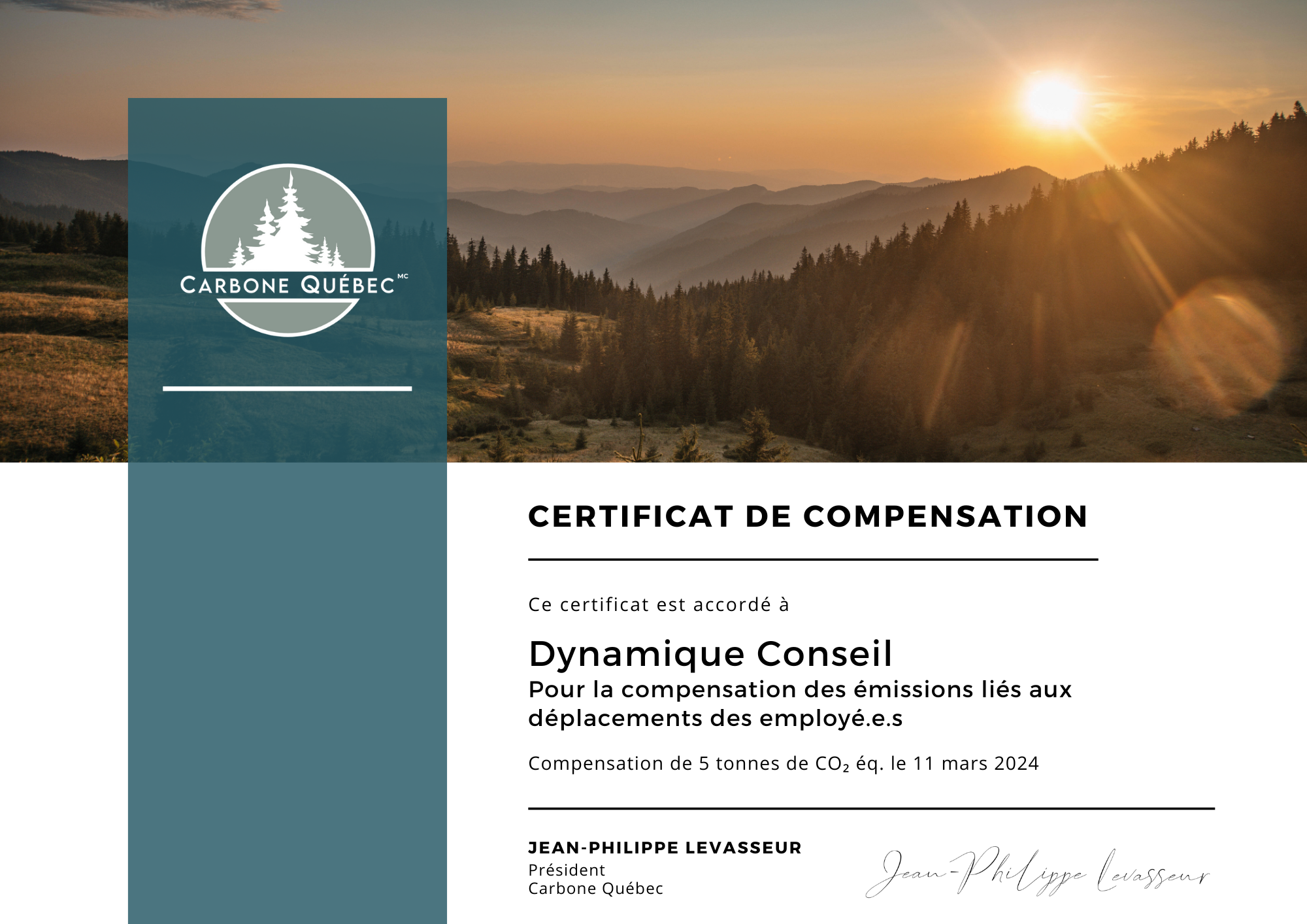